The worry box
Contents:  Worry Box
Making a work doc
All about me
My emotional brain (Worry Box)
Stress
Spotting a trigger
Getting support
Being healthy
Speaking out
Think peaceful thoughts
Relax
Getting organised
How did I do?
To help me…
stay calmer, feel better, think more clearly,
Some people’s worry boxes shout louder than others…
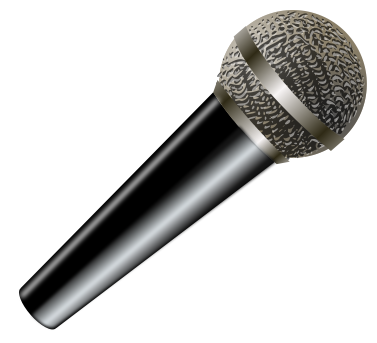 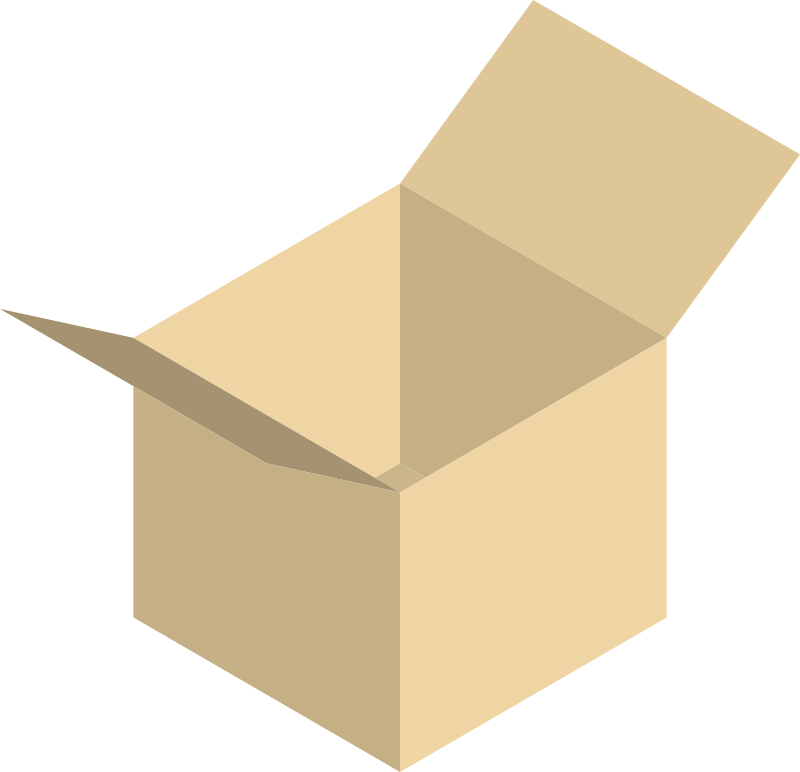 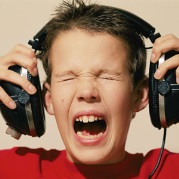 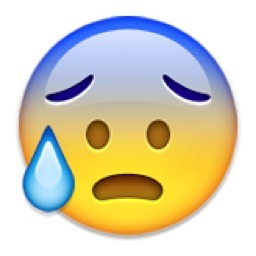 All about me
All about me:  I worry about…
Logical Brain AND emotional brain
Remembering things
Learning things
And thinking things
Good at feelings	
Worrying
And telling our logical brain
if things are safe or not
Worry box (Emotional Brain)
Laid back - quiet
Loud worry box- Logical brain can’t think

Missing french
I wont know the learning they have been teaching when I have been away
Train our WORRY boxes to be quieter
stay calmer, feel better, think more clearly,
Happy but worry a lot
Get angry sometimes
…
I
NAME OF PERSON
If I don’t ….
…
If …
….
If I WOKE UP TOMORROW AND ALL MY WORRIES WERE GONE
When I wake up I notice that all my worries about school have gone.
When I get to school I see I will have fun ……
At break time I play with my friends in the playground and feel ….
Stress
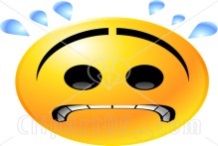 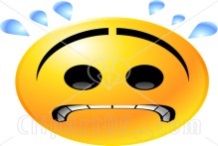 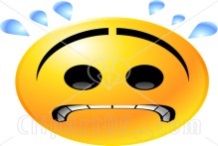 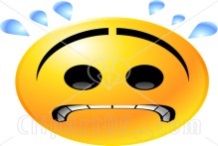 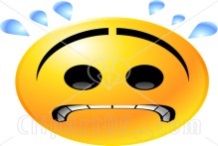 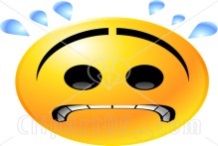 when Stress is useful
What happens when I worry
Spotting a trigger – example, please edit
My stress – example , please edit to suit
I do my best work around here
Happy and busy
fidget
Very laid back
Start to bite nail
Pace about
Bit bored
Clench jaw
Shouting
I hit
People who help me
Getting support
When I feel anxious

I need help to calm down by being in a quiet room and sitting quietly, trying to calm myself down by deep breathing , occupy myself with some thing like marble run or Sudoku until I’m calm enough to talk about it     

I can get it by asking for help or saying I really need the quiet room
Calming down sequence
Sit down
Quiet for 5 minutes – sand timer
Calming activity (marble run. Sudoku)
Time to talk about it
Make a plan
Make it better
Summer holidays: wonders and worries?
Being Healthy